ORGANIZERS
SCIENTIFIC COMMITTEE
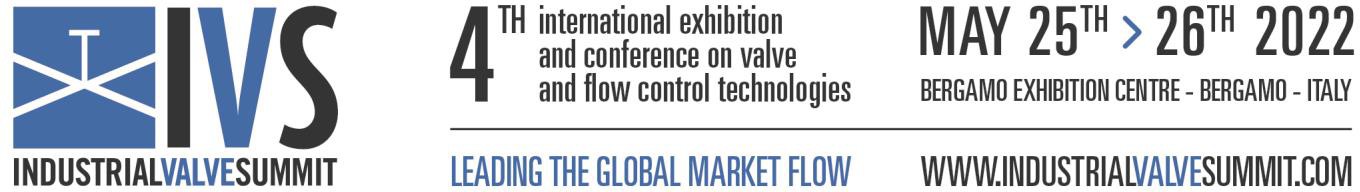 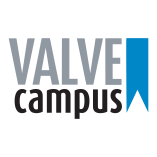 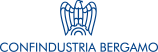 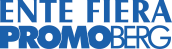 CERTIFICATION BODY SINCE1996
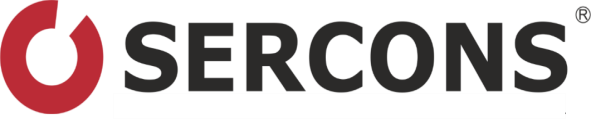 SERCONS INTERNATIONAL
VALERIA VINOGRADOVA
CARLO ALBERTO FRANCO
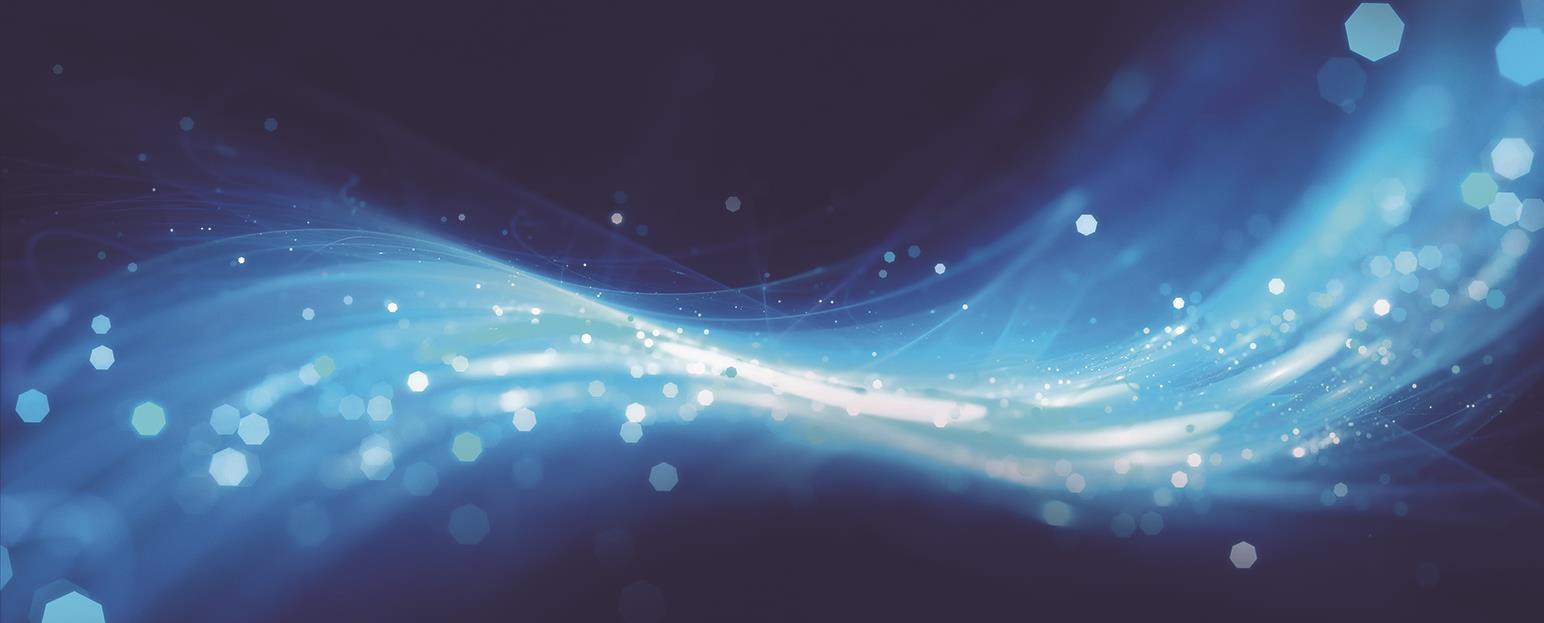 Head of Certification Department Italy 
Lead Certification Specialist
Certification  Manager Italy
Product Certification of equipment for oil & gas sector. Export to EAC Countries, Saudi Arabia, China, Uzbekistan.
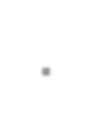 IVS 2022
Technical Conference
ORGANIZERS
SCIENTIFIC COMMITTEE
CERTIFICATION BODY SINCE1996
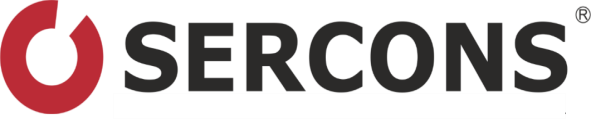 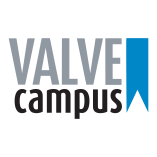 Speakers
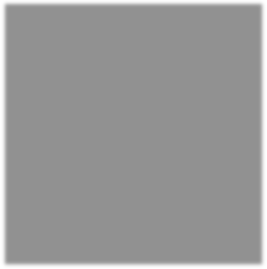 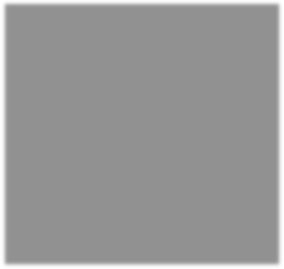 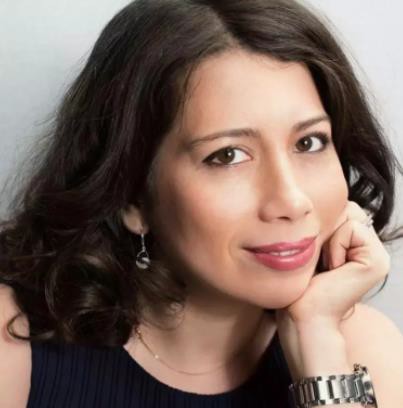 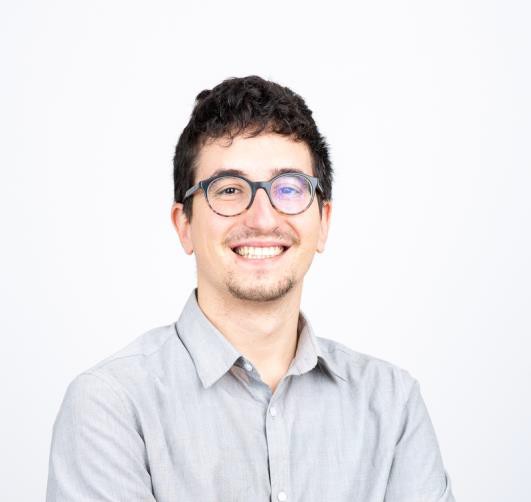 CONTACTS
Italia
Piazza Della Repubblica, 32
20124 Milano
+39 02 8001 2140
+39 02 8001 2141
www.serconsrus.com/it/
Carlo Alberto Franco
Valeria Vinogradova
Head of Certification Department Italy Lead Certification Specialist v.vinogradova@serconsrus.com
Certification  Manager Italy
a.franco@serconsrus.com
IVS 2022 | Technical Conference
1
ORGANIZERS
SCIENTIFIC COMMITTEE
CERTIFICATION BODY SINCE1996
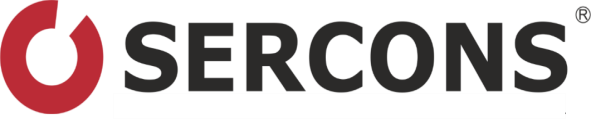 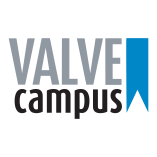 Table of contents
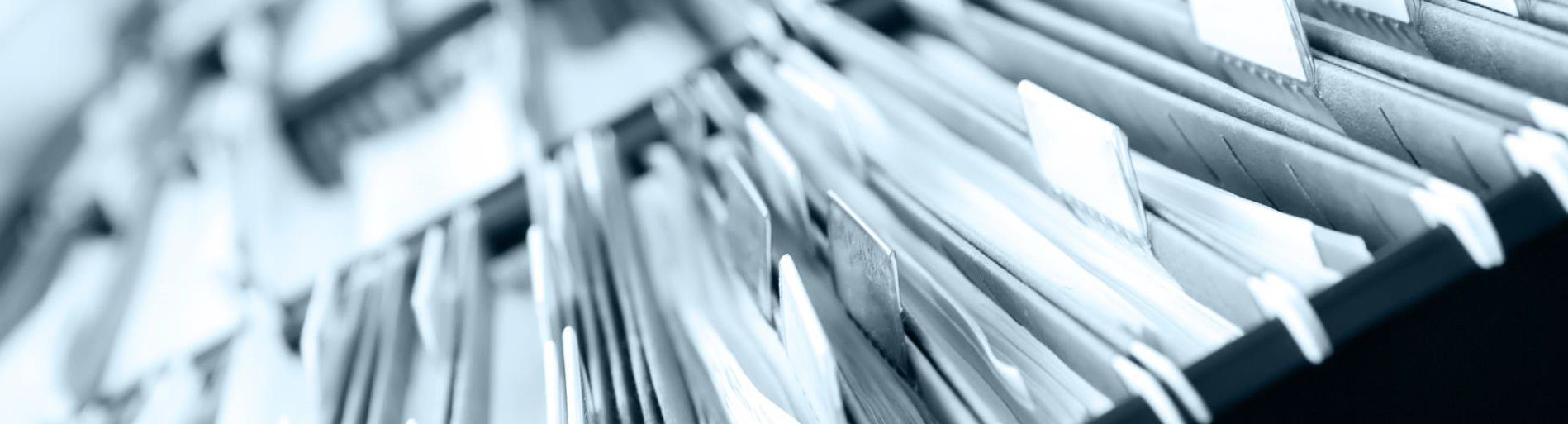 About Sercons International

Product Certification – General Framework and List of Products

EAC – Russia, Kazakhstan, Belarus, Armenia, Kyrgyzstan

Uzbekistan

Saudi Arabia – SASO

China – SELO, CCC, CQC

Q&A Session
IVS 2022 | Technical Conference
2
ORGANIZERS
SCIENTIFIC COMMITTEE
CERTIFICATION BODY SINCE1996
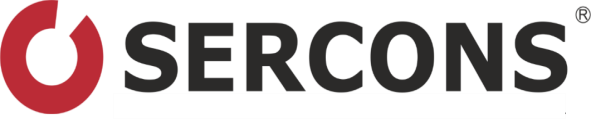 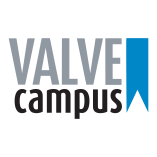 About Sercons International
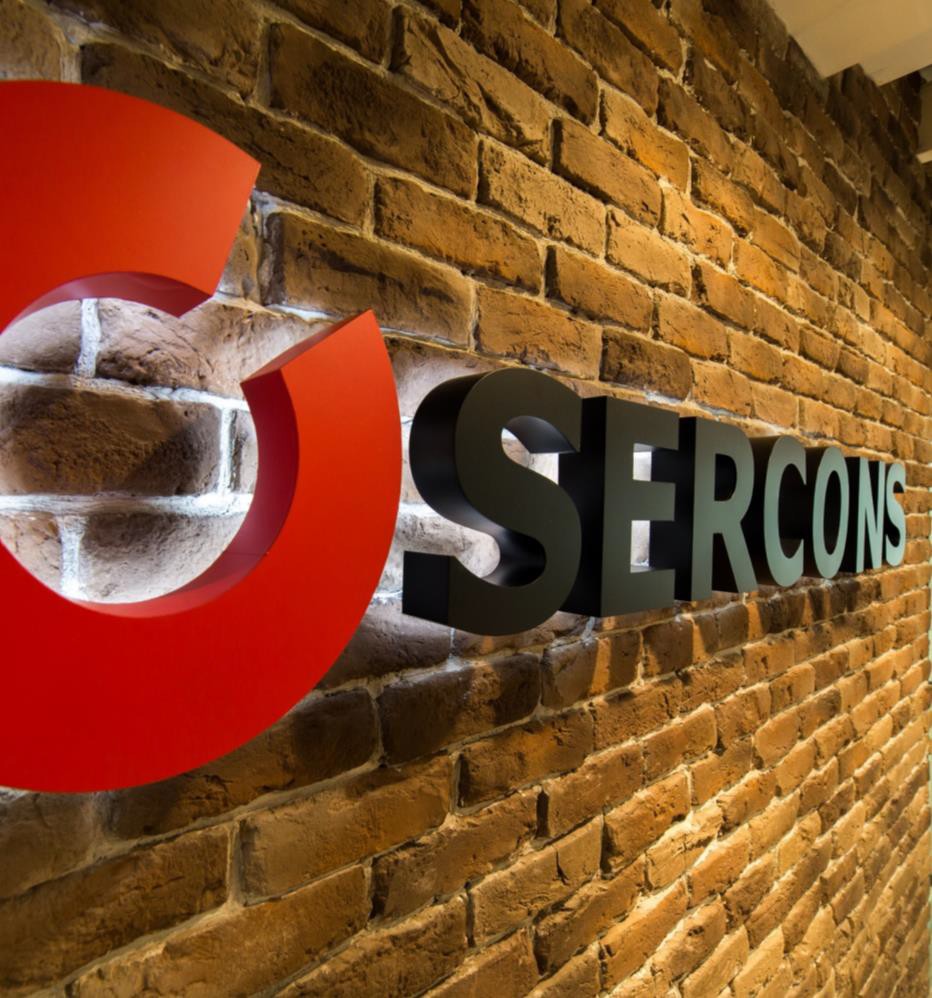 SERCONS is one of the largest certification bodies worldwide.

SERCONS offers a range of services in the field of product certification to export into non-EU countries that include tests in accredited own laboratories,   fire   safety,   metrological   certificates,   technical documentation processing, trainings and project management.

Born in 1996
2.500 employees 22 branches
4 branches in Europe
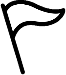 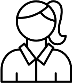 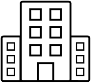 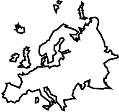 IVS 2022 | Technical Conference
3
ORGANIZERS
SCIENTIFIC COMMITTEE
CERTIFICATION BODY SINCE1996
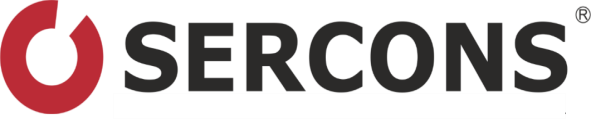 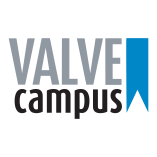 Product Certification – General Framework and List of Products
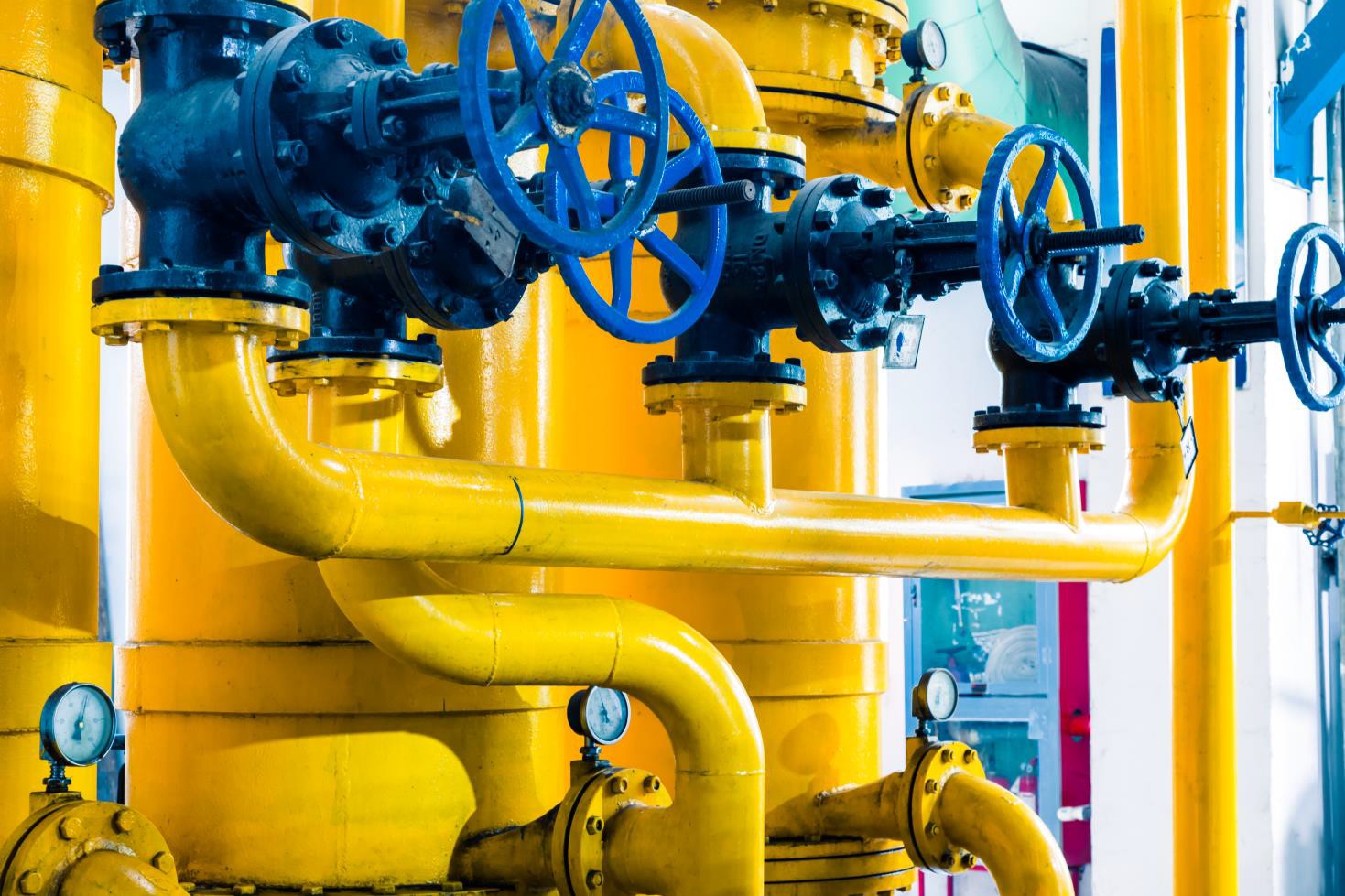 Valves
Tanks/Pressure  Vessels
Heat Exchangers
Industrial Machinery and Equipment
Autoclaves
Piping
Actuators
Electric Devices
Engines
Electrical Panels
Any Potentially Explosive Equipment with EX marking
IVS 2022 | Technical Conference
4
ORGANIZERS
SCIENTIFIC COMMITTEE
CERTIFICATION BODY SINCE1996
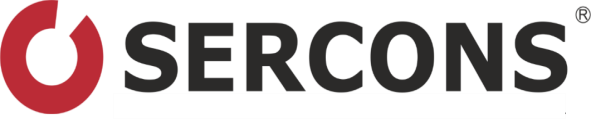 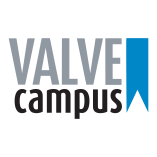 EAC – Russia, Kazakhstan, Belarus, Armenia, Kyrgyzstan
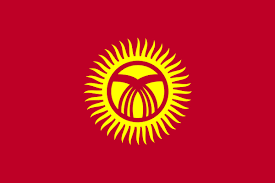 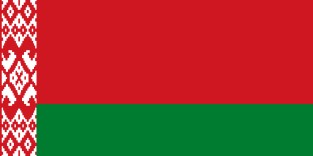 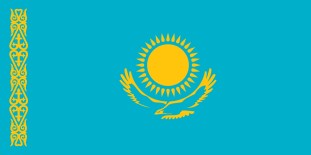 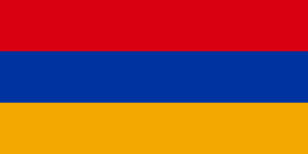 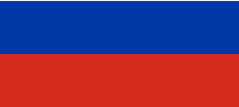 Products intended for OIL&GAS sector are usually subject to the mandatory certification according following directives:

TR CU 010/2011: On Safety of Machinery (Directive 2006/42/EC)

TR CU 012/2011: On Safety of Equipment in explosion hazardous environment (ATEX Directive)

TR CU 032/2013: On safety of pressure equipment (PED Directive)
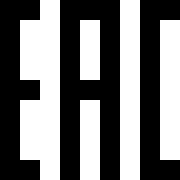 IVS 2022 | Technical Conference
5
ORGANIZERS
SCIENTIFIC COMMITTEE
CERTIFICATION BODY SINCE1996
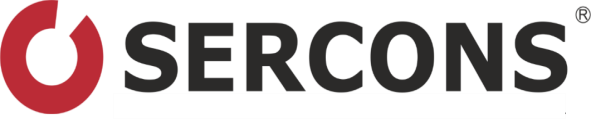 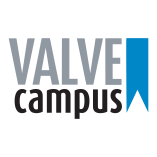 EAC Certification and Declaration – Serial vs 1 Batch
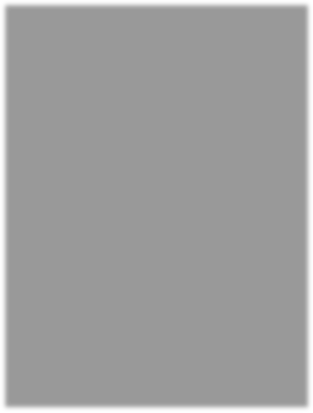 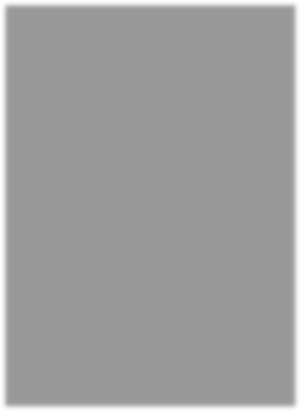 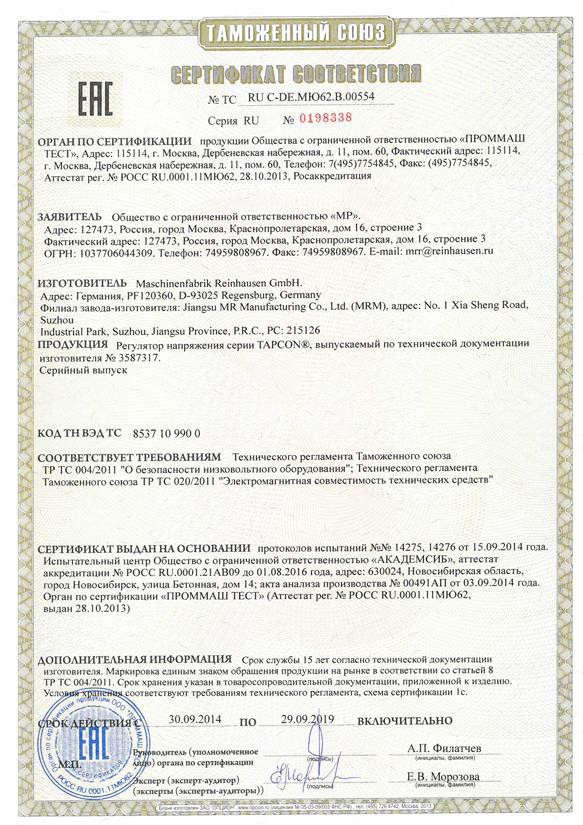 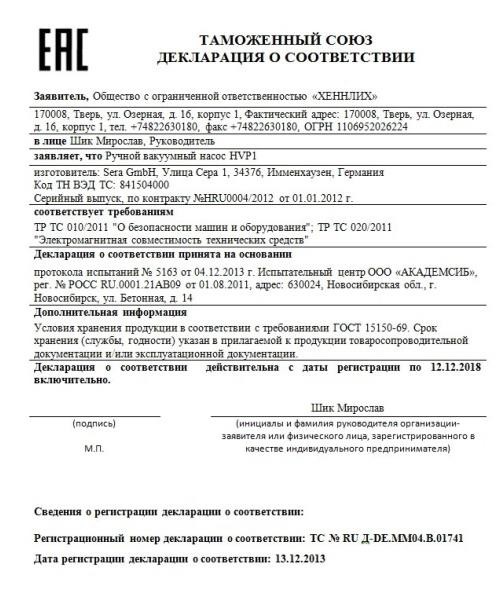 All EAC Declarations and Certificates can be issued for Serial Production (5 Years) or for 1 Batch. In the first case, serial certificates must undergo an annual procedure to be maintained, instead 1 Batch Certificate require the exporter to provide all the shipment documents and details.
IVS 2022 | Technical Conference
6
ORGANIZERS
SCIENTIFIC COMMITTEE
CERTIFICATION BODY SINCE1996
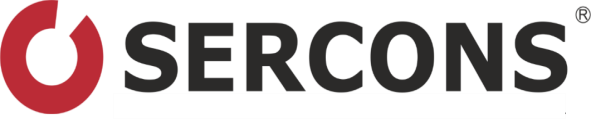 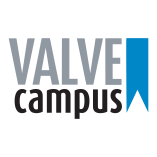 TR CU 010/2011: On Safety of Machinery
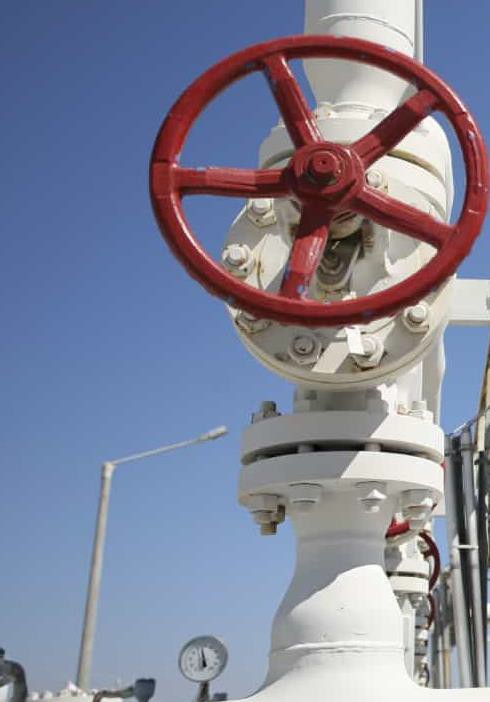 Installations





Tools






Conveyor belt





Heat exchangers
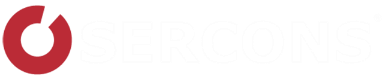 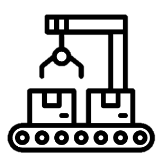 Most of Products require a Declaration
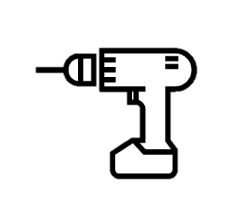 Issued on a documentary basis / factory test reports
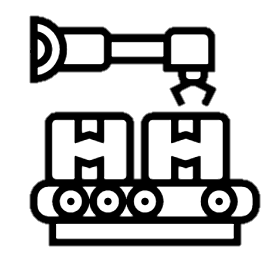 Technical Documents must be provided in English
and then elaborated in Russian
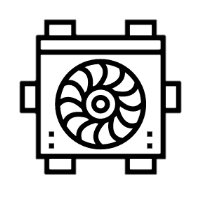 IVS 2022 | Technical Conference
7
ORGANIZERS
SCIENTIFIC COMMITTEE
CERTIFICATION BODY SINCE1996
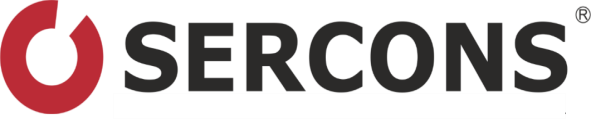 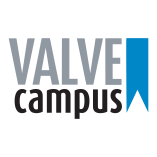 TR CU 012/2011: On Safety of Equipment in explosion hazardous environment
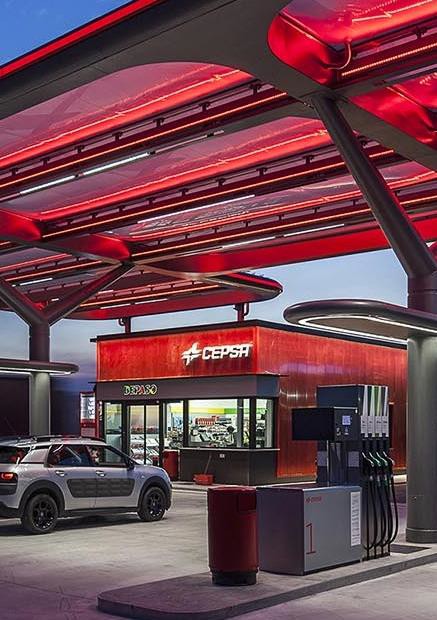 Non-electrical with EX marking







Electrical with EX
marking







EX-marked systems
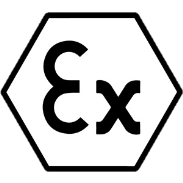 Prior to the evaluation, the products must be ATEX (/CE EX)
marked
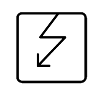 Risk Assessment in Russian
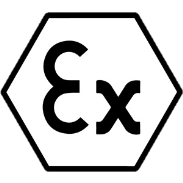 Serial Certificate: all the ex-proof Components must have
their own Certificate 012
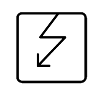 1 Batch: all the ex-proof Components must have their own ATEX Certificate / CE EX Declaration
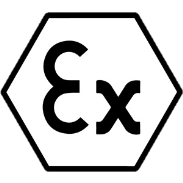 Audit of Production Site and Tests on Products are Mandatory
IVS 2022 | Technical Conference
8
ORGANIZERS
SCIENTIFIC COMMITTEE
CERTIFICATION BODY SINCE1996
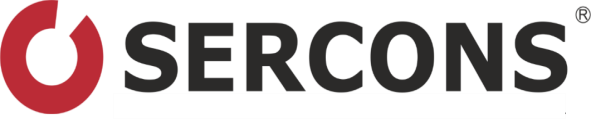 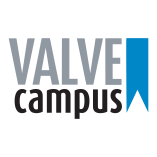 TR CU 032/2013: On safety of pressure equipment
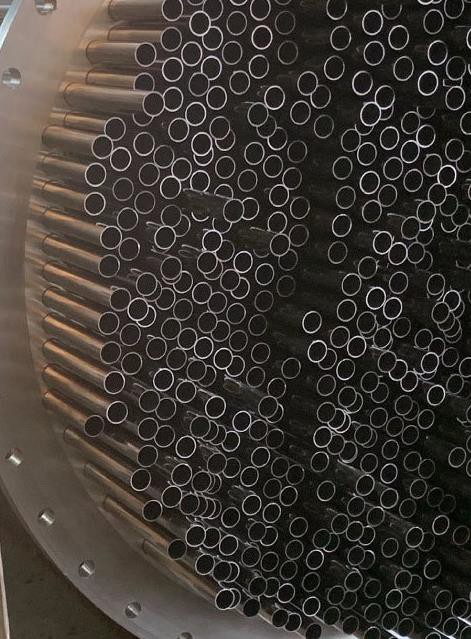 Tanks





Heat exchangers






Boilers/water heaters





Tube bundles
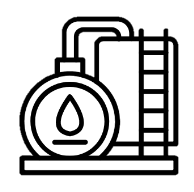 Category 1 and 2: Declaration
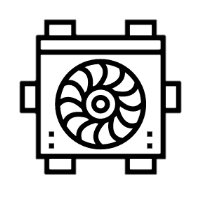 Category 3 and 4: Certificate
Audit of Production Site and Tests on Product are Mandatory
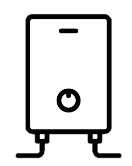 From November 2021, all the pressure equipment elements (assembly units), are classified in the 4th category
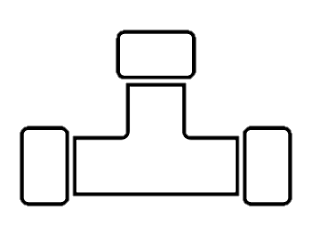 IVS 2022 | Technical Conference
9
ORGANIZERS
SCIENTIFIC COMMITTEE
CERTIFICATION BODY SINCE1996
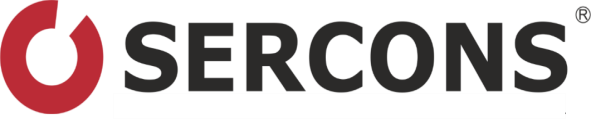 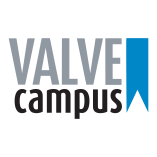 Certification Process – TR CU 010, 012, 032
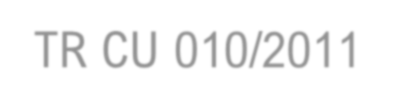 TR CU 010/2011
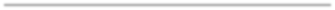 Technical Documents in Russian
Test Reports according to GOST
Declaration
Drafts Agreement
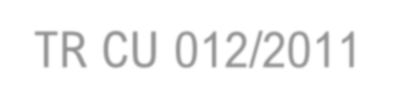 TR CU 012/2011
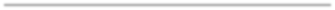 Audit of Production Site (Only for Serial Production)
Technical Documents in Russian
Elaboration of 012 Annex
Drafts Agreement
Test on Products
Certificate
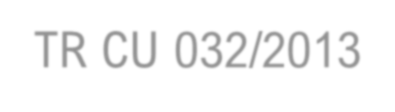 TR CU 032/2013
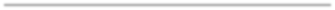 Audit of Production Site (Only for Serial Production)
Technical Documents
in Russian
Drafts Agreement
Test on Products
Certificate
IVS 2022 | Technical Conference
10
ORGANIZERS
SCIENTIFIC COMMITTEE
CERTIFICATION BODY SINCE1996
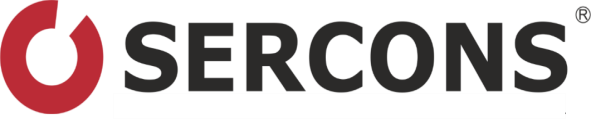 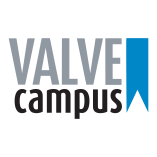 Useful Notes
EX: A company needs to certify an ex proof skid that contains valves.
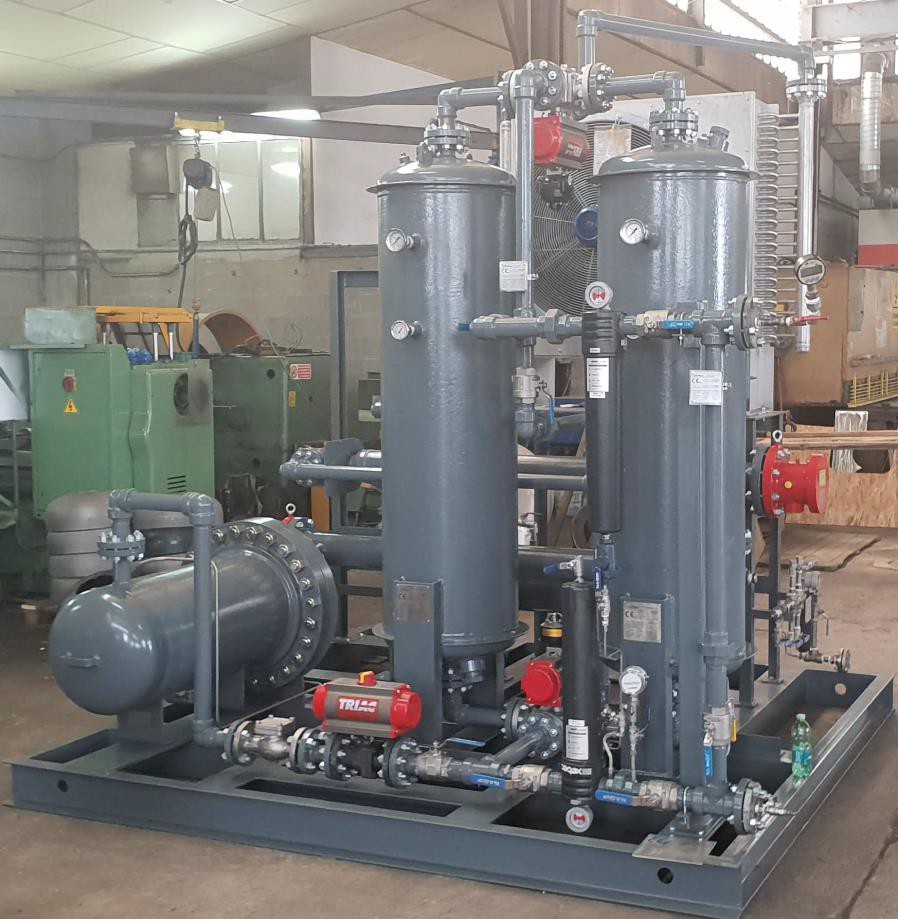 TR CU 010/2011 -> general framework

TR CU 032/2018 -> pressure components

TR CU 012/2011 -> whole system and ATEX components*
*In case of a 1 batch certification, the Atex certificate for every
component is enough.
IVS 2022 | Technical Conference
11
ORGANIZERS
SCIENTIFIC COMMITTEE
CERTIFICATION BODY SINCE1996
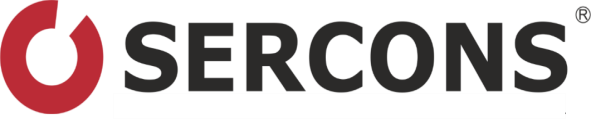 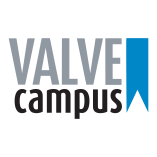 Technical Documents
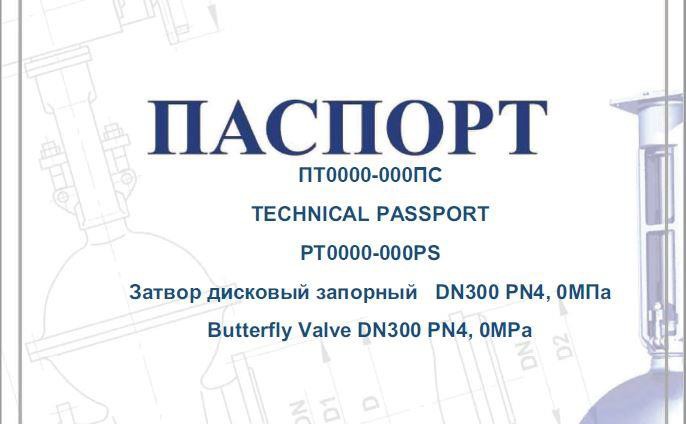 They are all in Russian and elaborated according to specific standards, known as GOST:

Technical	Passport:	Technical	Data	Sheet	in	Russian according certain GOST standards
User Manual
Safety Justification: contains all the safety measures for the Equipment and information about its disposal
Explosion Risk Analysis
Strength Calculations
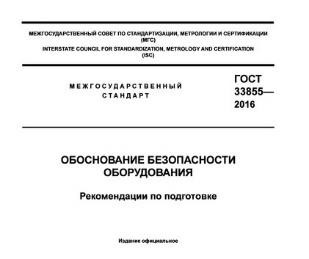 IVS 2022 | Technical Conference
12
ORGANIZERS
SCIENTIFIC COMMITTEE
CERTIFICATION BODY SINCE1996
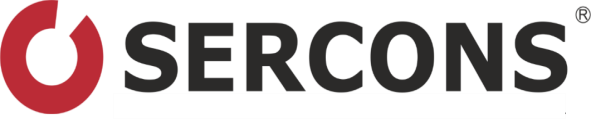 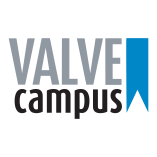 Prices and Timing
TR CU 010/2011:
Prices -> 1.500 / 4.500 Euro Timing –>	3-5 Weeks

TR CU 032/2013:
Prices -> 3.000 / 6.000 Euro Timing –> 7-10 Weeks

TR CU 012/2011:
Prices -> 5.000 / 10.000 Euro Timing -> 8-10 Weeks
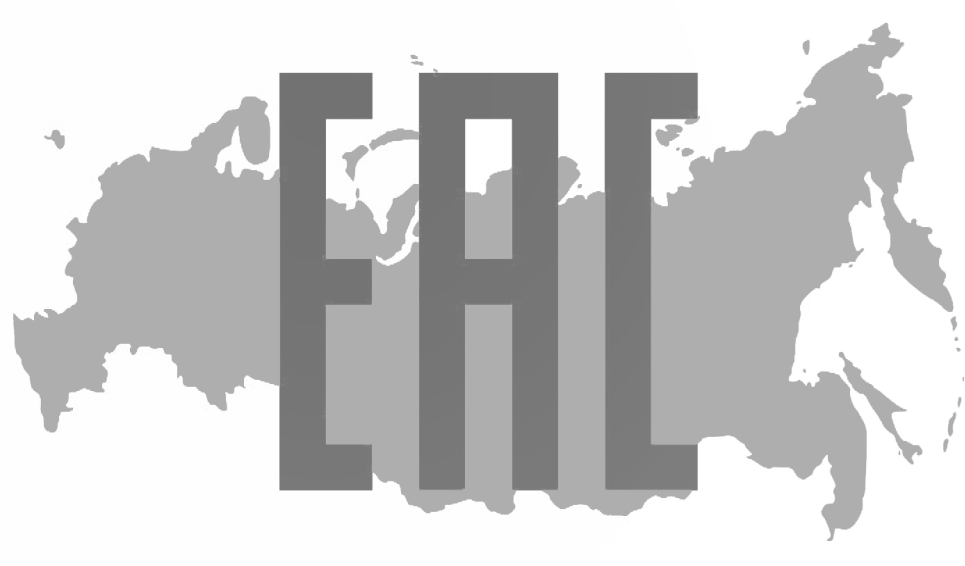 IVS 2022 | Technical Conference
13
ORGANIZERS
SCIENTIFIC COMMITTEE
CERTIFICATION BODY SINCE1996
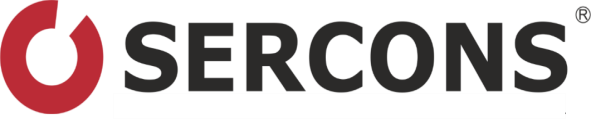 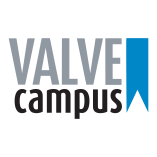 Uzbekistan – GOST UZ
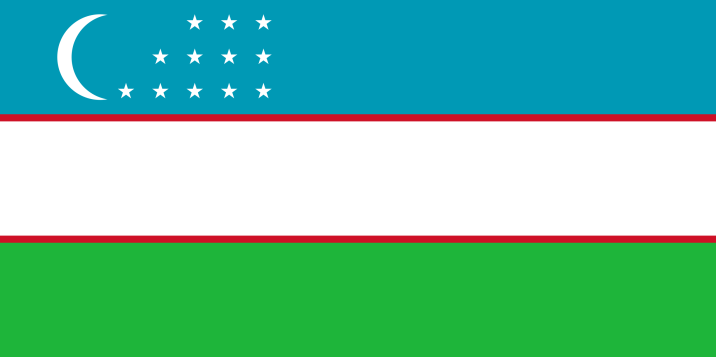 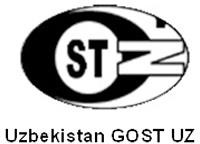 UZ  certification  system  is  quite  similar  to  the  EAC  system.  The  main  difference  is  in  the procedure that is more simplified and usually do not require the production site audit or ests on the  samples.  UZ  certification  requires  the  translation  of  the  technical  documents  in  Uzbek language.
IVS 2022 | Technical Conference
14
ORGANIZERS
SCIENTIFIC COMMITTEE
CERTIFICATION BODY SINCE1996
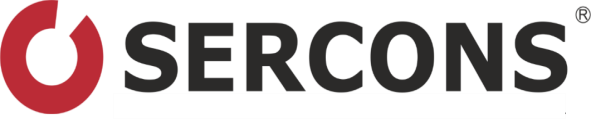 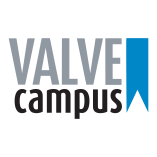 China – SELO, CCC, CQC
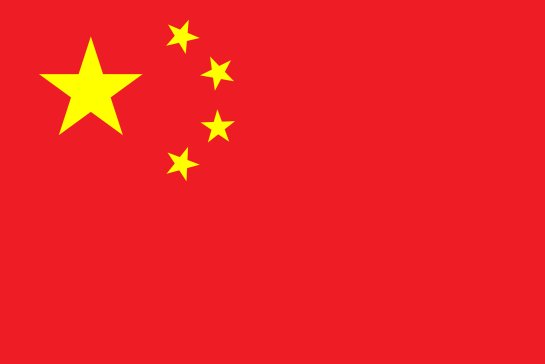 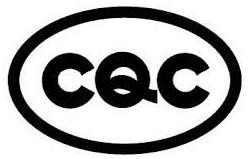 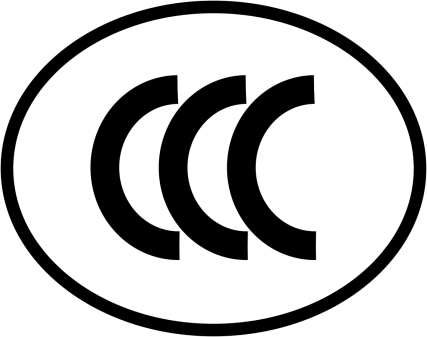 SELO
Special Equipment Manufactoring License
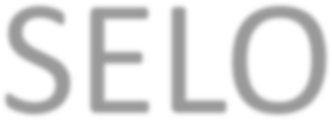 China Compulsory Certification
China Quality Certification
IVS 2022 | Technical Conference
15
ORGANIZERS
SCIENTIFIC COMMITTEE
CERTIFICATION BODY SINCE1996
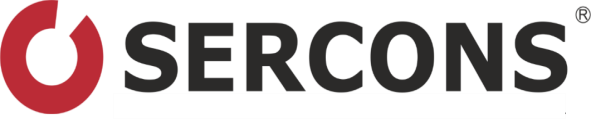 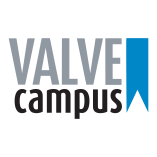 SELO – Special Equipment Manufactoring License
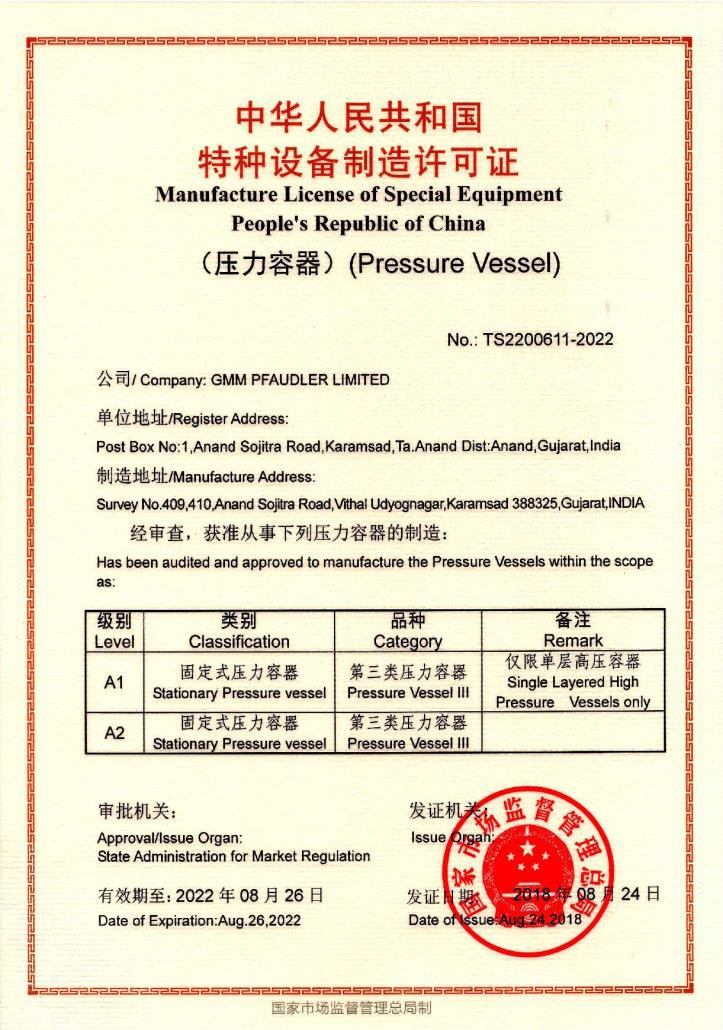 It is required for most part of pressure equipments from the Chinese Authority SELO (China Special Equipment Licensing Office).
Type of products -> boilers, pressure vessels, safety components, gas cylinders, tanks and hot water systems.
Validity – 10 years

Check if product is subject to licencing
Application: Classification of products (category)
Technical Documents in English : Manual, Application form, business licence, tech. datasheet, drawings, certificates
Audit: 2-4 days on-site. Documents check, guided tour on site, checking the products
Optional: Type Tests of products at the accredited laboratory in China. (Safety valves,
Boilers…)
Optional: Design Approval: Control and Approval of construction drawings.
Issue of the SELO Licence in 30 days after approval procedures.
IVS 2022 | Technical Conference
16
ORGANIZERS
SCIENTIFIC COMMITTEE
CERTIFICATION BODY SINCE1996
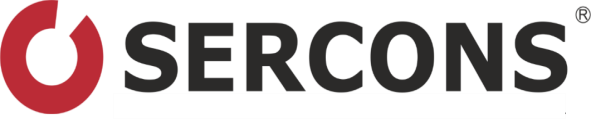 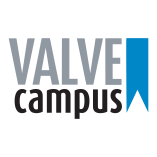 SELO – Special Equipment Manufacturing License
Application process
Design Approval
Check
Classification
Tests
On-site audit
Release
IVS 2022 | Technical Conference
17
ORGANIZERS
SCIENTIFIC COMMITTEE
CERTIFICATION BODY SINCE1996
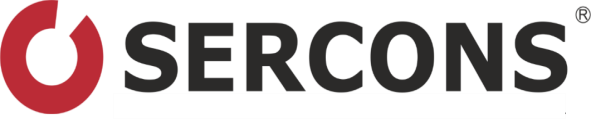 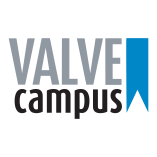 CCC - China Compulsory Certification
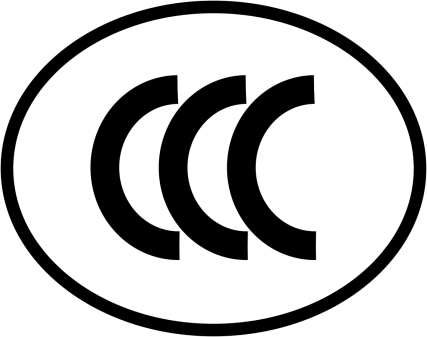 CCC is mandatory serial certification of product. The Certificate is valid for 5 years.

The type and the quantity of CCC depend on the HS Codes of the products.

The procedure requires the translation of this document in Chinese:  User Manual, Technical Data Sheets, Nameplates and List of Components.

When it is not mandatory, a voluntary CQC Certifications can be issued for equipments.

CCC Certificate requires mandatory test on equipment and an audit of the production site by the Chinese State Body.

An annual inspection is needed to mantain the CCC Certificate.
IVS 2022 | Technical Conference
18
ORGANIZERS
SCIENTIFIC COMMITTEE
CERTIFICATION BODY SINCE1996
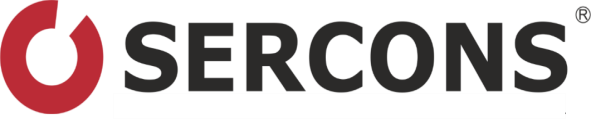 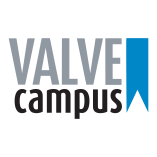 CCC - China Compulsory Certification
The LIST of product categories subject to confirmation of compliance with the declaration  (7 categories, 9 types  of products)
The LIST of product categories subject to CCC certification
issued by the Competent Authority (13 categories):
Electrical wires and cables
Automatic circuit breakers, electrical protection devices or electrical  connection
Household appliances
Electronic safety products and accessories
lighting fixtures
Agricultural machinery
Fire fighting equipment and equipment
personal protection and safety products
Construction materials
products for children
explosion-proof electrical equipment (ATEX)
Household gas-operated appliances
Automobiles and accessories
Automatic	circuit	breakers,	electrical	devices	for
connection protection
Low voltage electrical appliances
Low power motors
Electric power tools
Welding machines
Compressors
Accessories for vehicle safety
IVS 2022 | Technical Conference
19
ORGANIZERS
SCIENTIFIC COMMITTEE
CERTIFICATION BODY SINCE1996
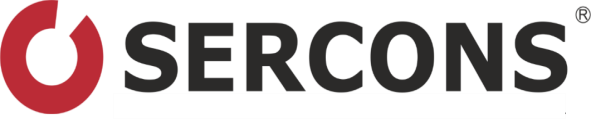 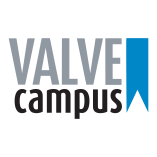 CQC – China Quality Certification
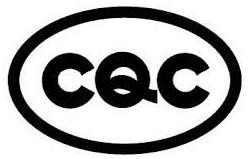 CQC Certificate is	voluntary. The Certificate is valid for 5 years.
The procedure requires the translation of this document in Chinese:  User Manual, Technical Data Sheets, Nameplates and List of Components.
This optional certification covers 49 products’ categories,  that are not subjected to mandatory CCC Certification.
Advantages -> demonstration of product compliance with Chinese standards; facilitation of customs clearance in China


Type of products -> ROHS equipments, Materials and construction and finishing, Non-electric heating appliances, Ventilation devices (incl. Valves) and heat exchangers, Pumps and compressors, Air conditioning systems and heat pumps, Equipment for the purification of liquids and gases, General machinery and accessories, Electrical tools and accessories, Electronic equipment, Machinery and equipment for pollution control, Engines, generators and accessories.
IVS 2022 | Technical Conference
20
ORGANIZERS
SCIENTIFIC COMMITTEE
CERTIFICATION BODY SINCE1996
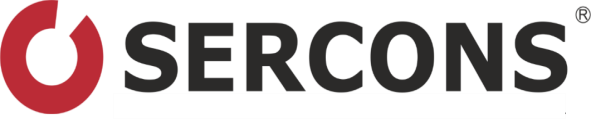 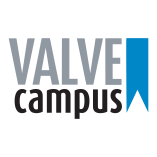 CCC & CQC certification process
Product classification (1-2 days)
Shipment of samples (1-2 weeks)
Documents necessary for the certification:
Application for certification (2 days)
Description of goods
List of main components and materials
product drawings: general assembly drawings (GDA), wiring diagrams, etc.
user manuals in Chinese
Tag nameplate in Chinese
Check list of documents for factory audit
Testing of samples (2-4 weeks)
Organization of the audit (1 week)
Production site audit
Issuing of the Maintenance Certificate (audit)
Issue of CCC certificate* (on completion of test)
IVS 2022 | Technical Conference
21
ORGANIZERS
SCIENTIFIC COMMITTEE
CERTIFICATION BODY SINCE1996
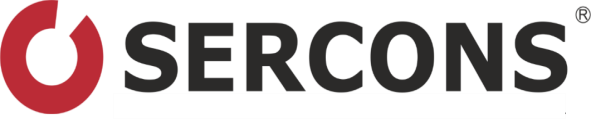 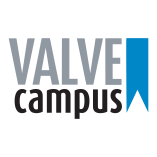 Prices and Timing
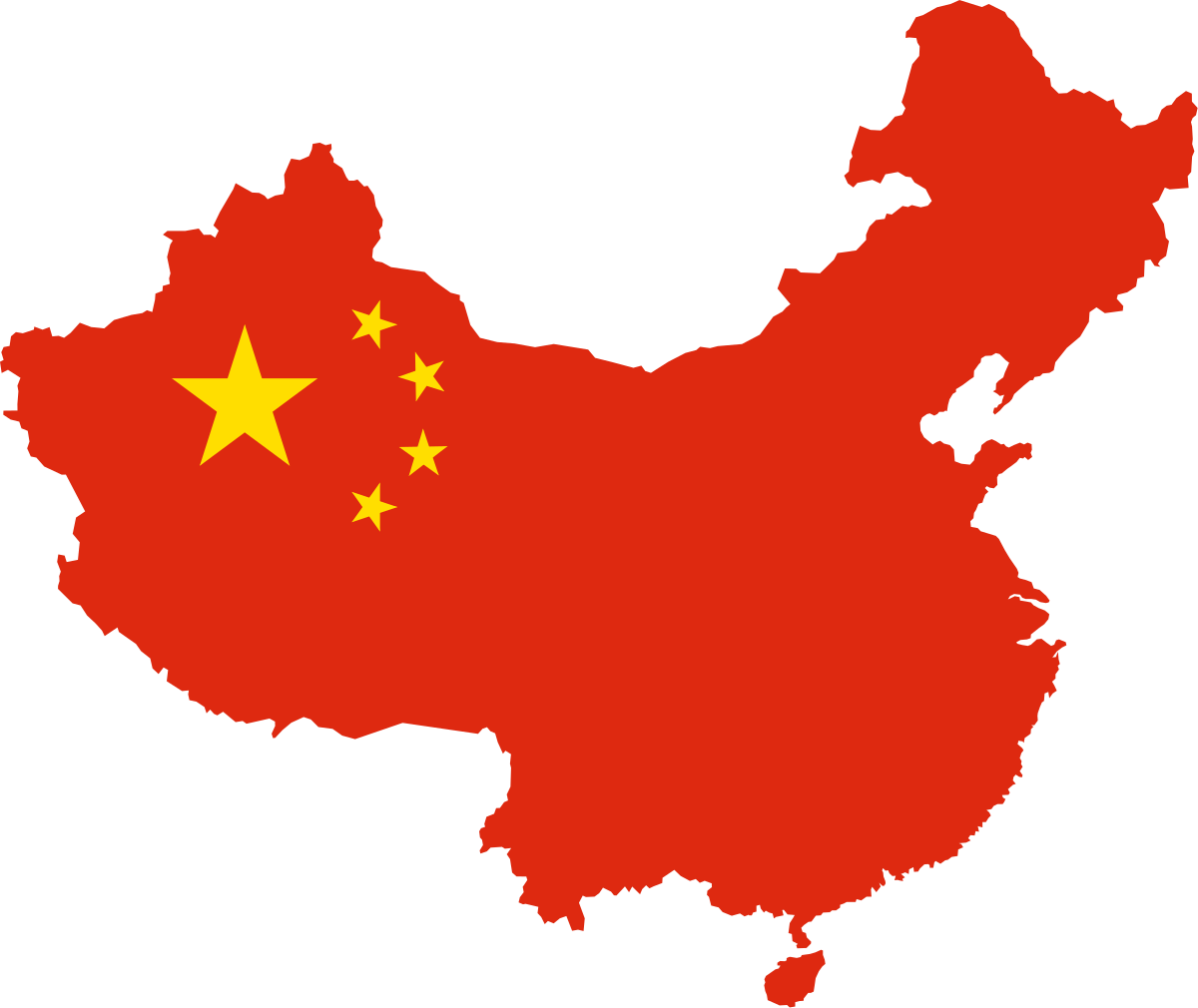 SELO:
Prices -> 50.000-120.000 euro Timing -> 10 Months

CCC:
Prices -> 5.000 / 8.000 Euro
Timing -> 8-10 Weeks

CQC:
Prices -> 5.000 / 8.000 Euro Timing -> 8-10 Weeks
IVS 2022 | Technical Conference
22
ORGANIZERS
SCIENTIFIC COMMITTEE
CERTIFICATION BODY SINCE1996
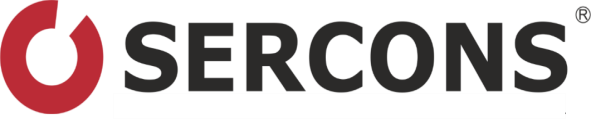 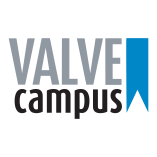 Saudi Arabia - SASO
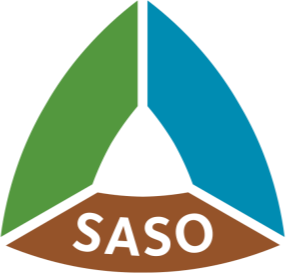 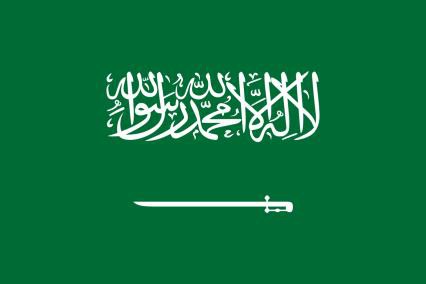 SASO Certificates are composed by 2 main certifications:

1.  PCOC (Product Certificate of Conformity). – It is a SERIAL product certificate. Valid for 1 Year. It confirms the conformity of products and it is issued for each single HS Code/type of product. It can be issued on the base of Documents (Technical Datasheet, User Manual and other Technical Documents). If the manufacturer provides Test Reports done according to European Normatives, they are usually accepted by the Accredited Body and tests can be avoided.
IVS 2022 | Technical Conference
23
ORGANIZERS
SCIENTIFIC COMMITTEE
CERTIFICATION BODY SINCE1996
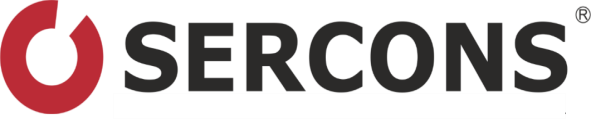 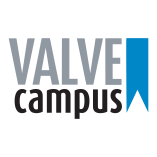 Saudi Arabia - SASO
2. SCOC (Shipment Certificates of Conformity) issued only on the base of PCOC. This Certificate must be issued for each Shipment (batch). The first SCOC certificate has no cost and includes the cost of the PCOC, while for the following require a fee has to be paid.


To be released, it is necessary to provide a valid PCOC, Shipping documents and information/ registered form (form M) filled out by the importer.


Both types of the Certificates must be registered in the State System, known as SABER. An accredited Body, like Sercons, usually take charge of this duty.


N.B. If the product is not covered by the Mandatory SASO Certificate, the manufacturer can issue a self-declaration.
IVS 2022 | Technical Conference
24
ORGANIZERS
SCIENTIFIC COMMITTEE
CERTIFICATION BODY SINCE1996
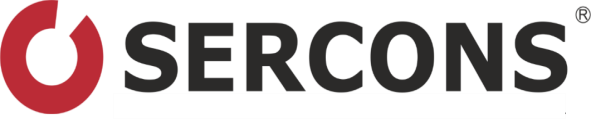 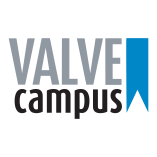 Prices and Timing
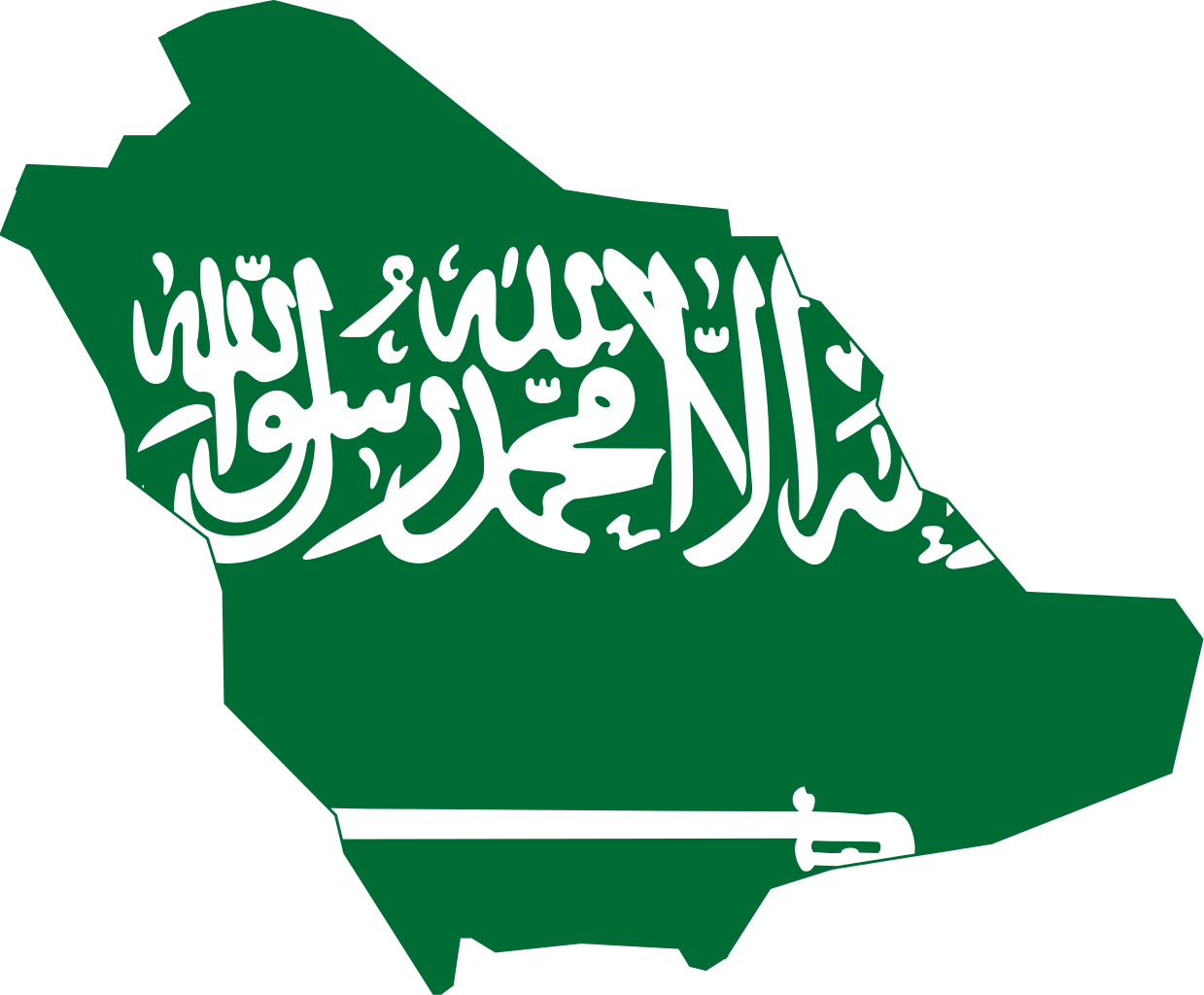 PCOC:
Prices -> 1.500 / 3.000 Euro + State Fees
Timing -> 4-6 Weeks

SCOC:
Prices -> 500/700 Euro + State Fees Timing -> 1-2 Weeks
IVS 2022 | Technical Conference
25
ORGANIZERS
SCIENTIFIC COMMITTEE
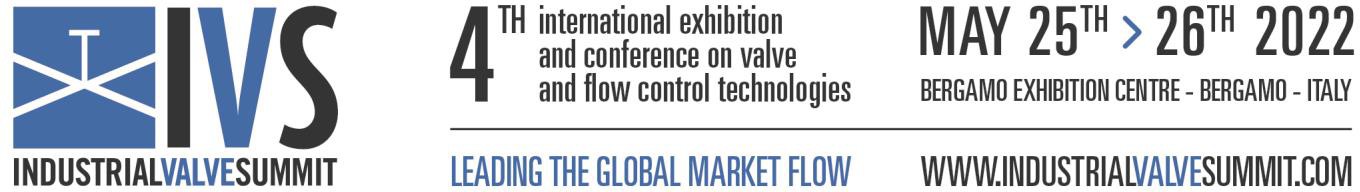 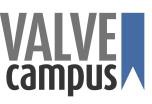 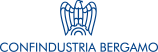 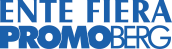 CERTIFICATION BODY SINCE1996
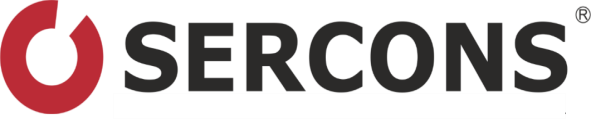 SERCONS INTERNATIONAL
Q & A  SESSION
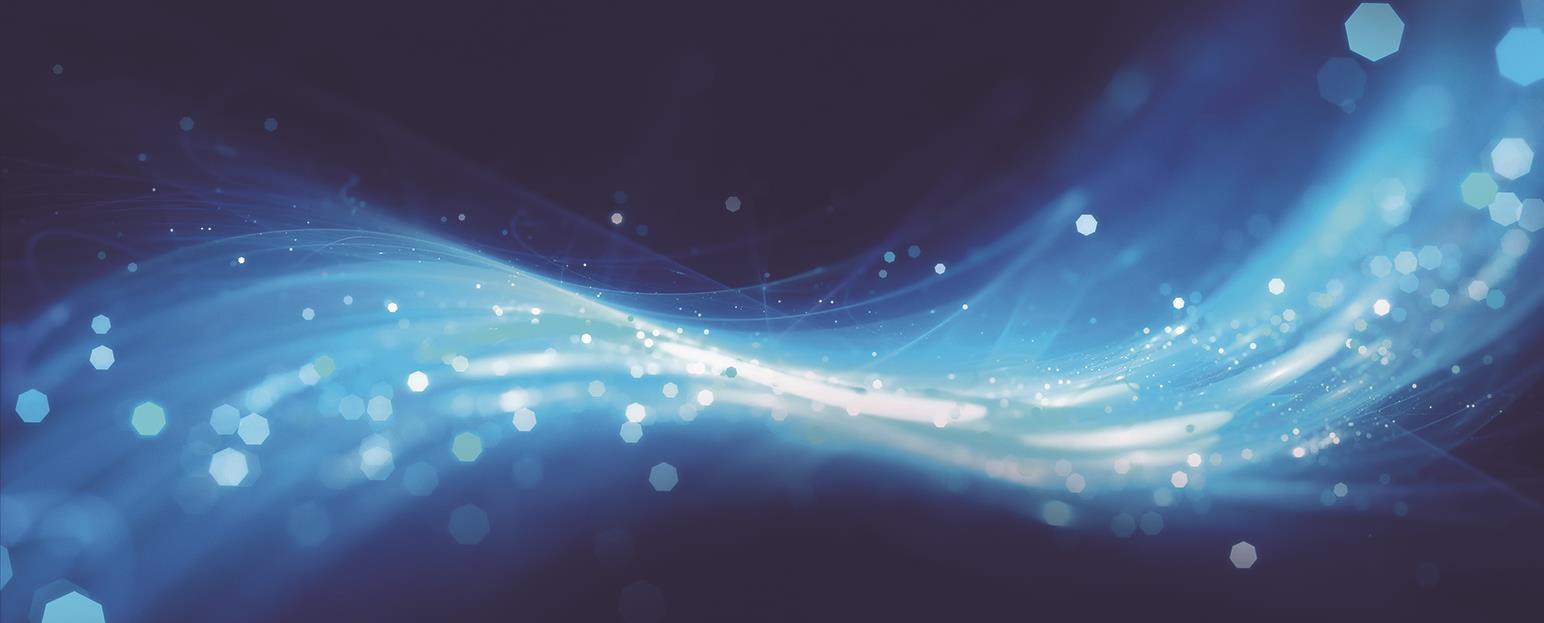 Thank you for your attention!
IVS 2022
Technical Conference